МЕТОД ПРОЕКТНО - ИССЛЕДОВАТЕЛЬСКОЙ ДЕЯТЕЛЬНОСТИ В РАБОТЕ КЛАССНОГО РУКОВОДИТЕЛЯ
Антонова Надежда Назарьевна
 учитель технологии, 
Решетникова Светлана Евгеньевна
Учитель географии
МБОУ «СОШ №1» ЭМР
Мир вокруг нас стремительно изменяется, сейчас повысилось внимание к понятию «ГРАМОТНОСТЬ»: языковая, цифровая, проектная, исследовательская, юридическая, физико-математическая и прочие
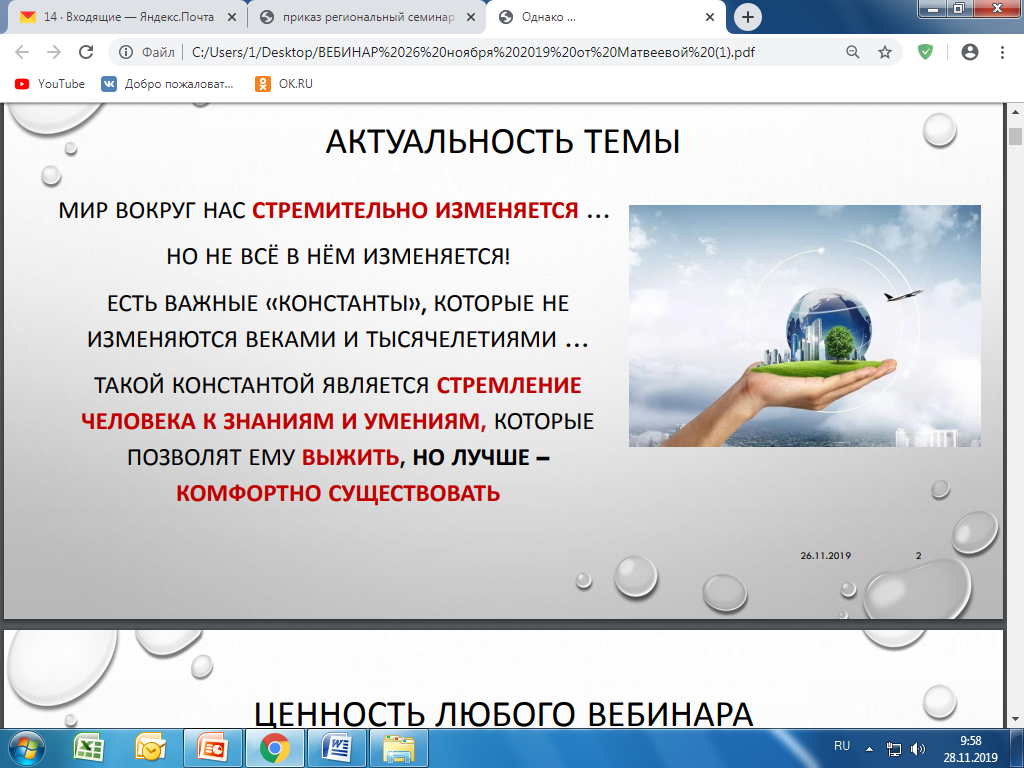 Программа призвана способствовать формированию у учащихся обоснованного выбора направления будущего профессионального образования, поможет смоделировать основные элементы разных видов профессиональной деятельности. 
     Практическая значимость элективного курса «Профессиональное самоопределение и я» определяется значимостью формирования у школьников профессионального 
    самосознания и осознанного 
    профессионального намерения, 
    осознанию интереса к будущей 
    профессии
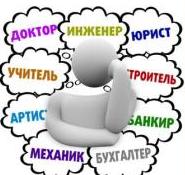 Главная цель изучения элективного курса «Профессиональное самоопределение и я» заключается в формировании у школьника внутренней готовности к осознанному и самостоятельному построению, корректировке и реализации перспектив своего развития (профессионального, жизненного и личностного), готовность рассматривать себя развивающимся во времени и самостоятельно находить личностно значимые смыслы в конкретной профессиональной деятельности
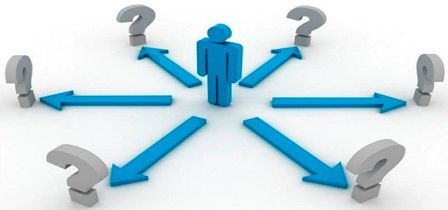 Основные задачи:
повышение профессиональной грамотности учащихся;
формирование у учащихся профессиональной направленности;
формирование потребности в профессиональном самосовершенствовании;
создание комфортных условий для получения практического опыта в профессии;
развитие способности к определению алгоритма конкретных шагов для достижения поставленной цели; 
способность к рефлексии
Программа элективного курса 
«Профессиональное                                      самоопределение и я» представлена                        следующими модулями:
Модуль 1. Профессиональное                           самоопределение: путь поисков. 
Модуль 2. Профессиональная проба                                                   как способ сознательного и обоснованного                               выбора профессии.
Модуль 3. Особенности презентации результатов проектов
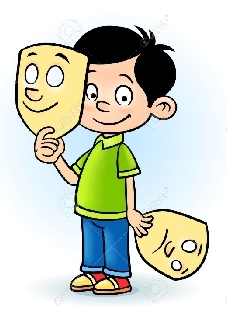 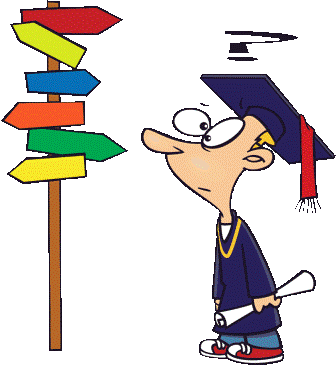 В результате обучения по программе элективного курса «Профессиональное самоопределение и я» обучающийся научится:
правилам выбора профессии; 
сущности и этапам выполнения профессиональных проб; требованиям к выполнению и оформлению исследовательского проекта,  ясно излагать и оформлять выполненную работу, представлять ее                                                  результаты, аргументированно                                           отвечать на вопросы
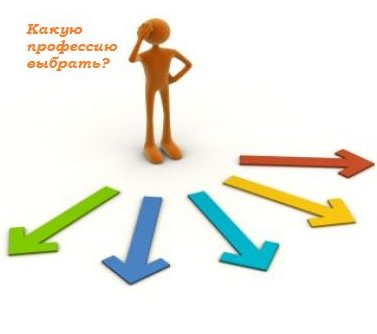 Наши результаты
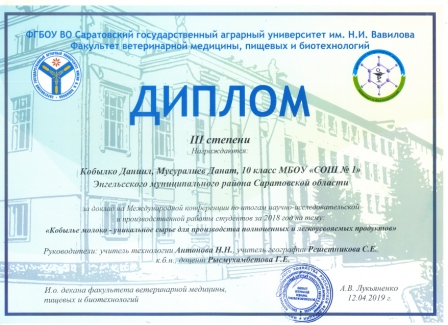 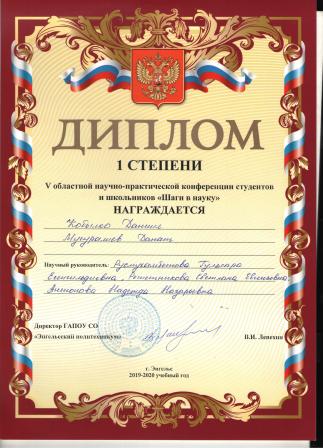 Дистанционный курс
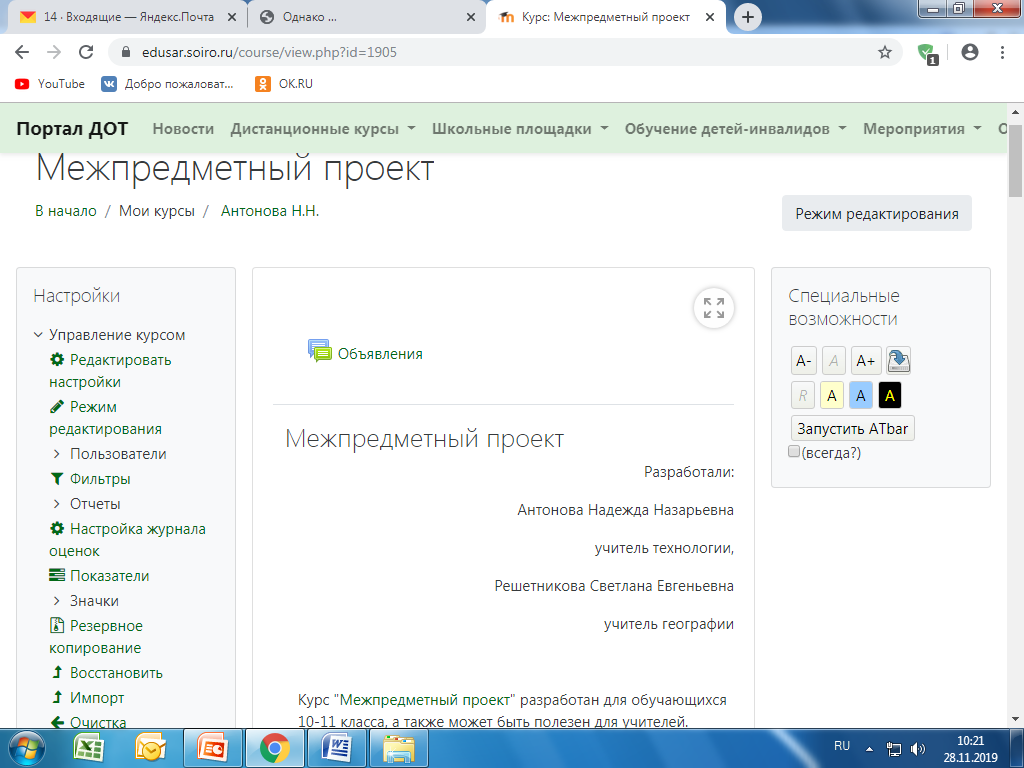 Основная цель курса «Межпредметный проект» развитие поисково-исследовательских общеинтеллектуальных умений и навыков школьников.
Основные задачи:  
развитие интереса к знаниям; 
приобретение исследовательского опыта; 
получение дополнительных знаний по исследуемой теме; развитие умения оформления результатов работы
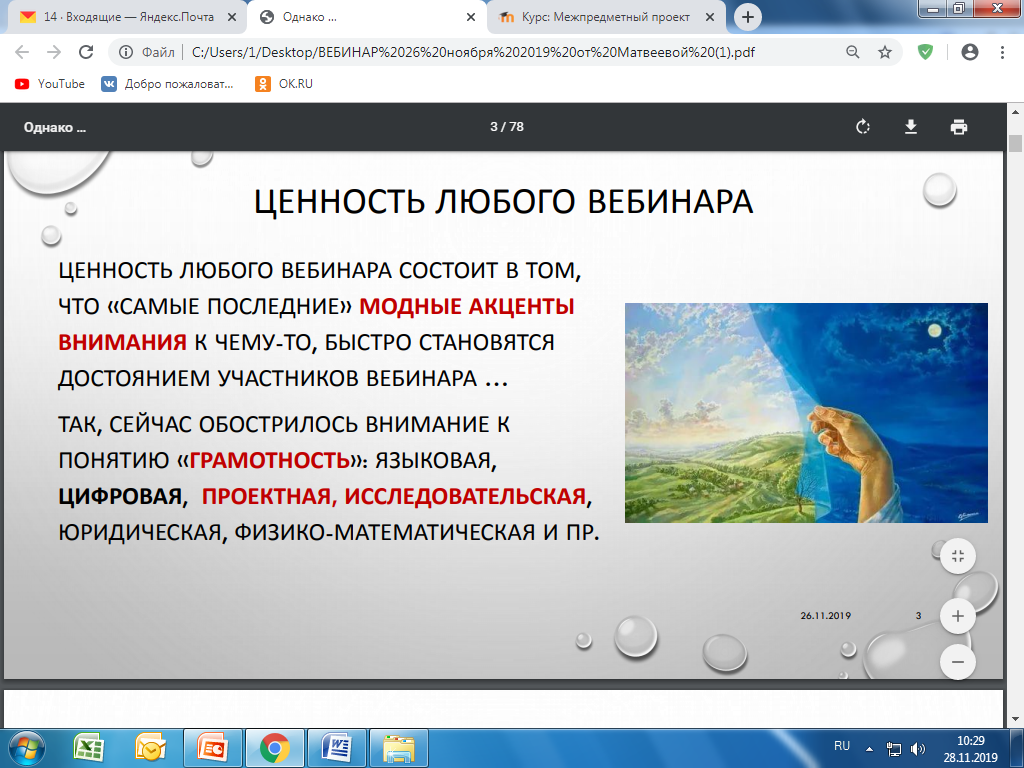 Метод проектов позволяет интегрировать различные виды деятельности, делая процесс обучения и воспитания более увлекательным, более интересным и поэтому более эффективным. 
Проектный метод является один из компонентов системы методов, относящийся к педагогическим технологиям, которые могут успешно интегрироваться и в воспитательный процесс
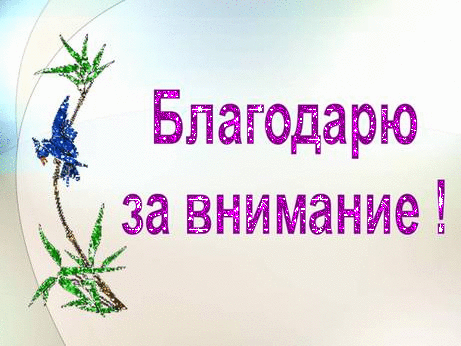 Используемые источники:
https://nsportal.ru/shkola/rodnoy-yazyk-i-literatura/library/2018/01/19/proektnoe-obuchenie-kak-osnovnoy-metod;
https://infourok.ru/metod-proektov-i-ego-ispolzovanie-v-obrazovatelnom-processe-764204.html